C E R V E L L ODIENCEFALO
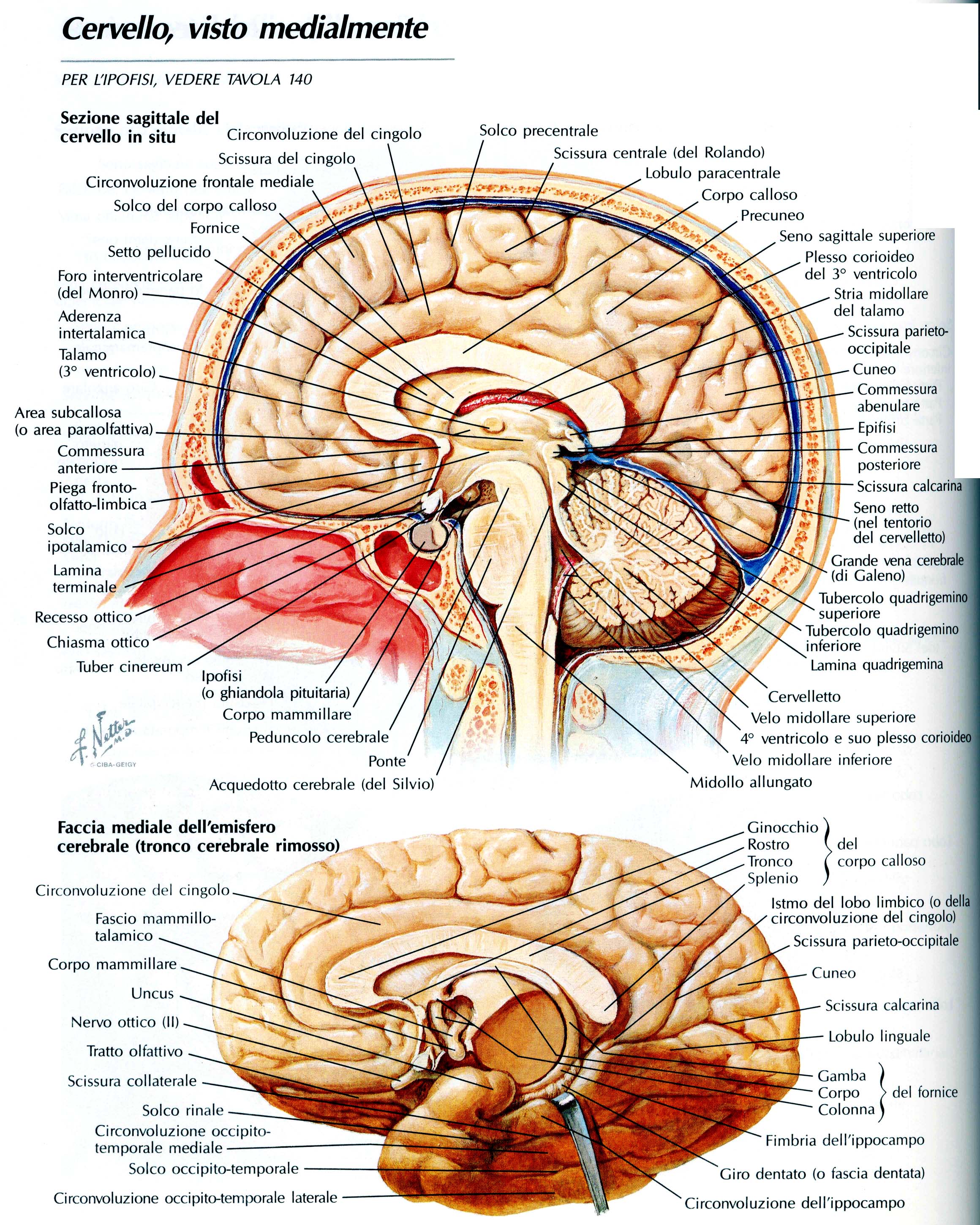 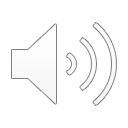 CERVELLO
È quella struttura del SNC costituita, in senso Caudo-Rostrale da :

DIENCEFALO con le sue componenti:
     Talamo
      Ipotalamo con Ipofisi (o Ghiandola Pituitaria)
      Subtalamo
      Epitalamo con Epifisi (o Ghiandola Pineale)

- TELENCEFALO con la sua suddivisione in EMISFERI, LOBI e CIRCONVOLUZIONI per la presenza di Scissure e Solchi; la presenza della SOSTANZA GRIGIA (CORTECCIA TELENCEFALICA e NUCLEI PROFONDI) e della SOSTANZA BIANCA (Sistemi COMMESSURALI e Sistemi PROIETTIVI).
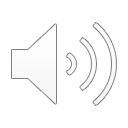 DIENCEFALO E TELENCEFALO (SUPERFICIE INFERIORE)
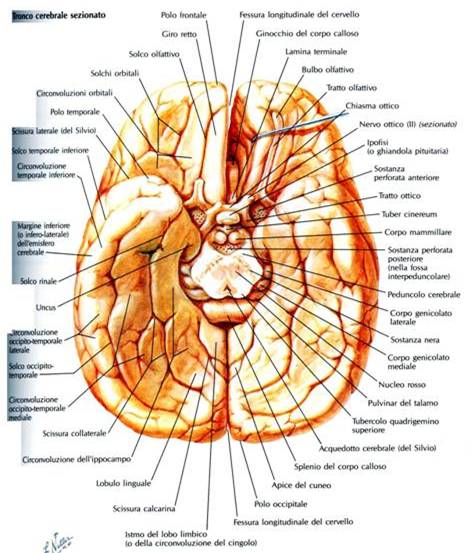 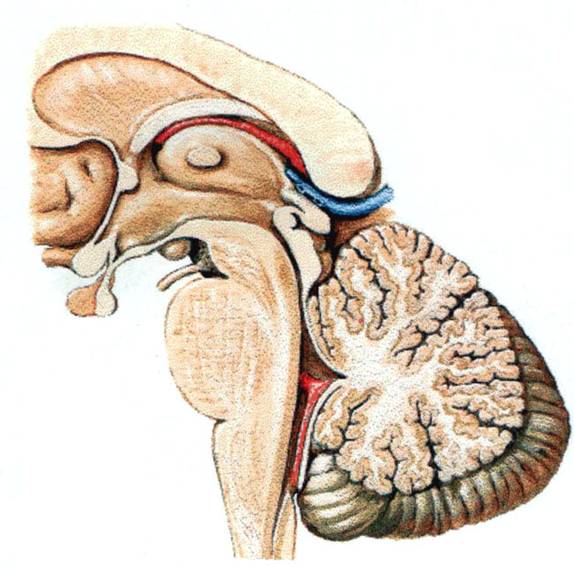 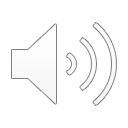 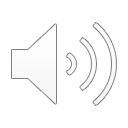 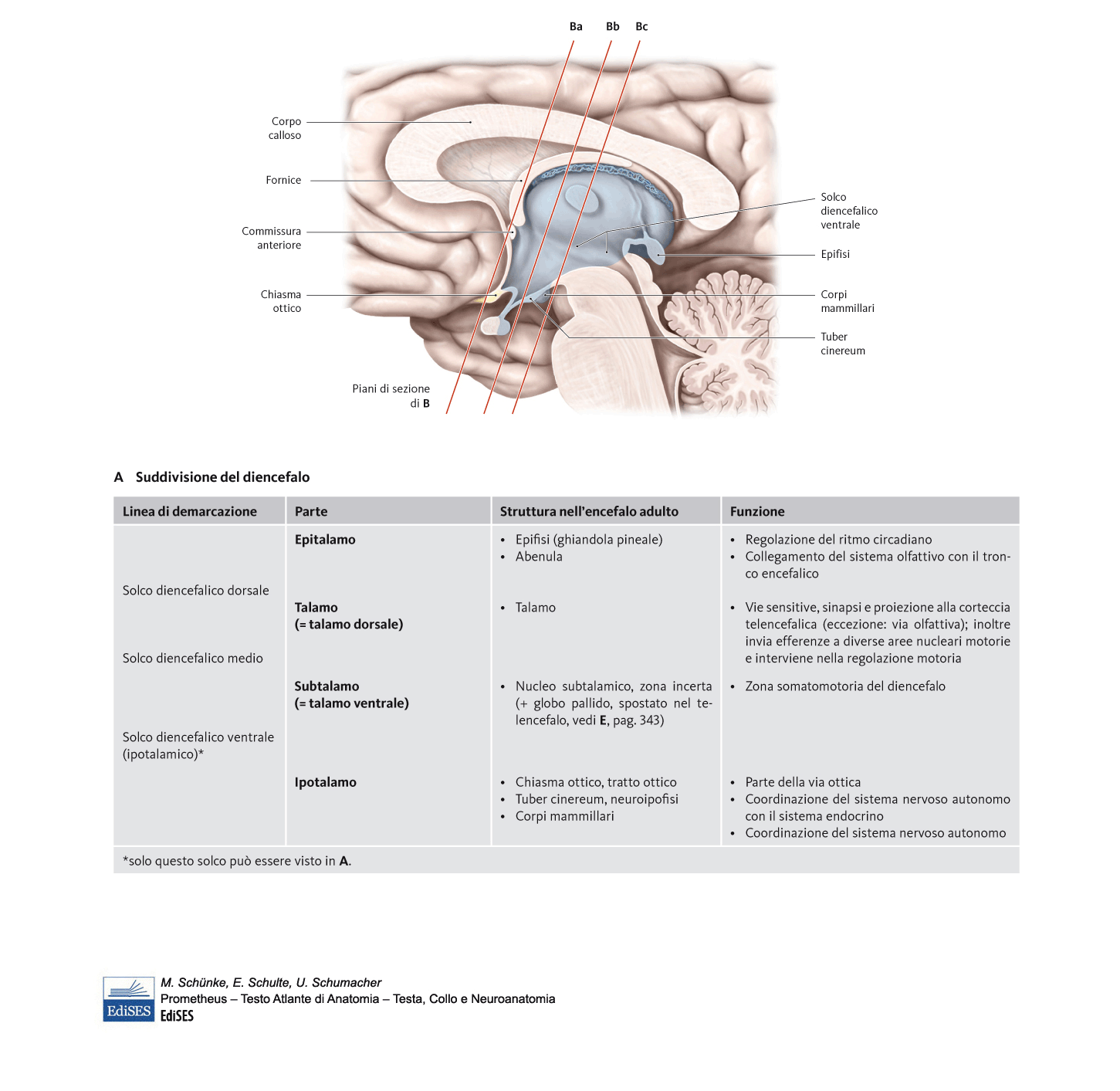 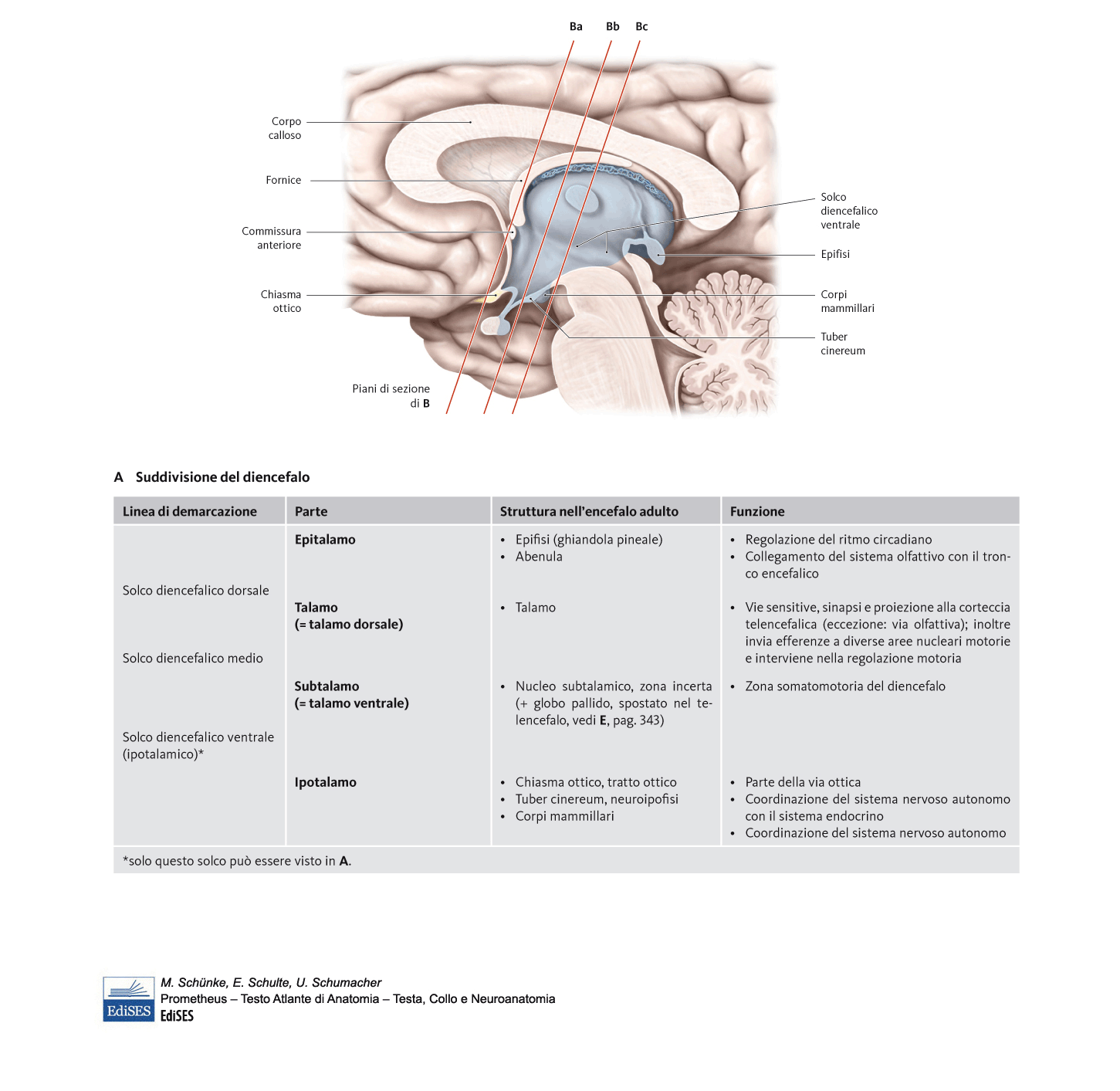 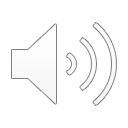 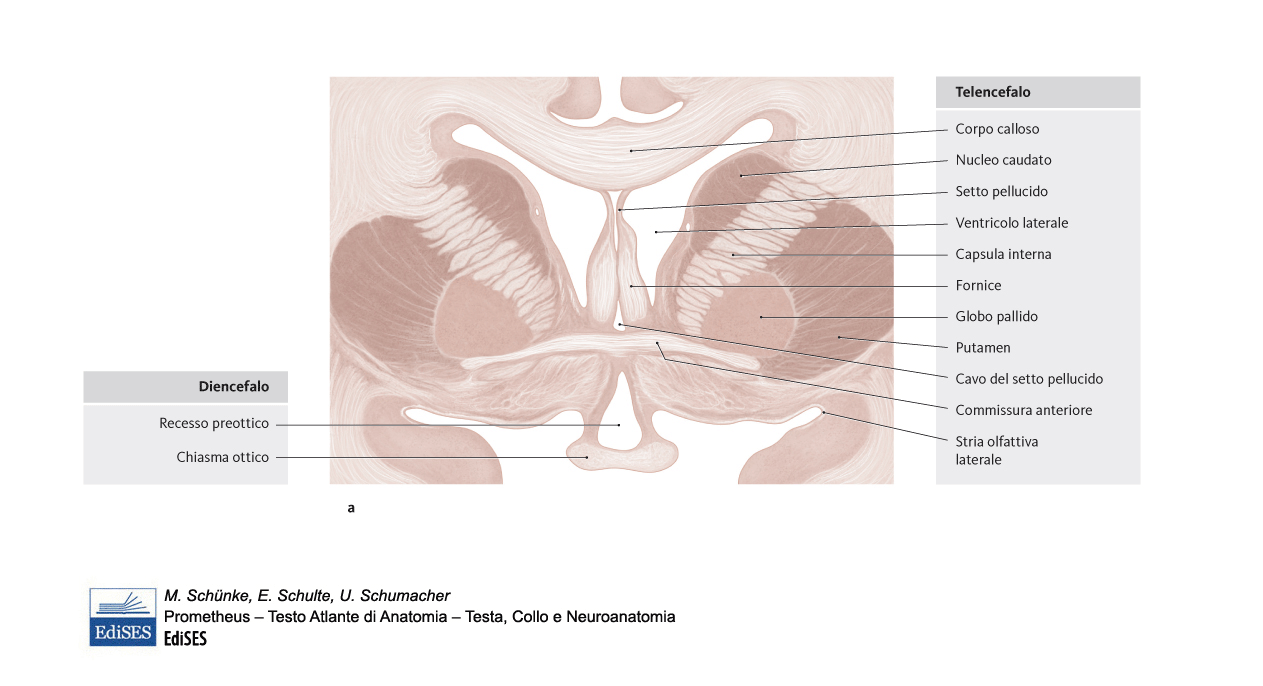 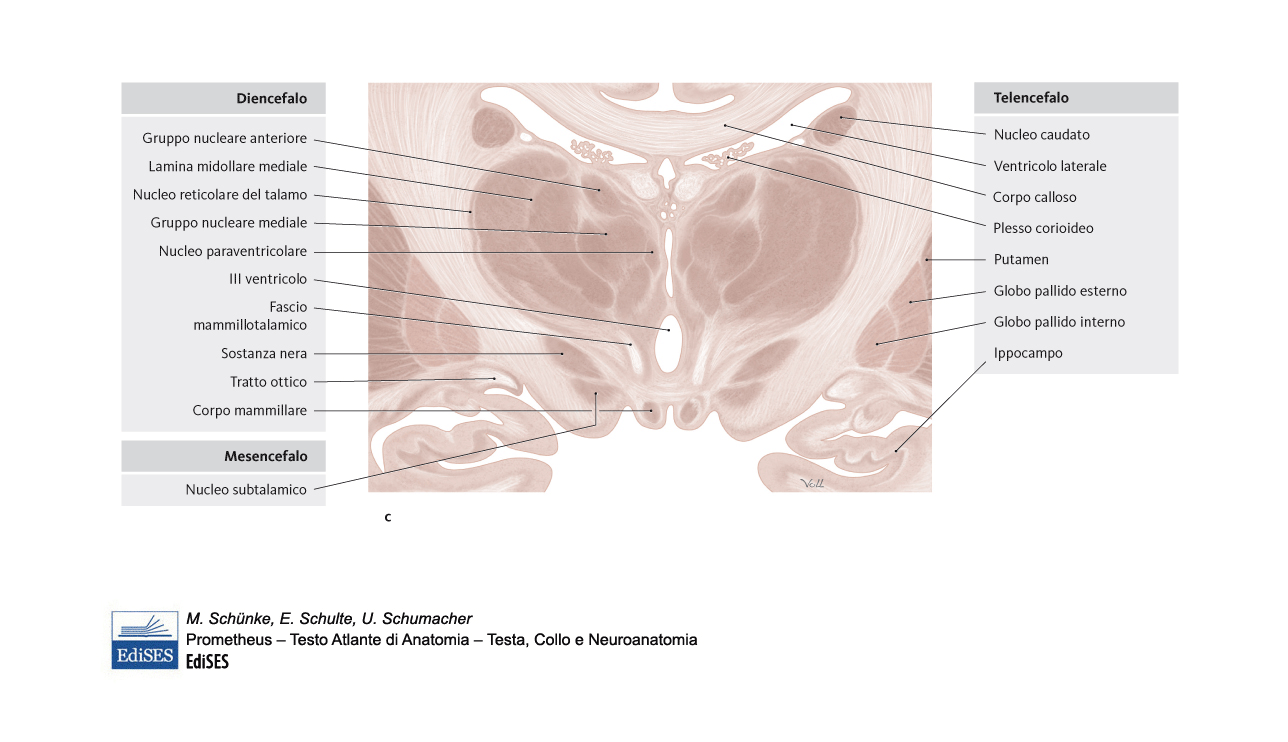 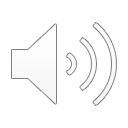 T A L A M O
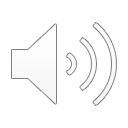 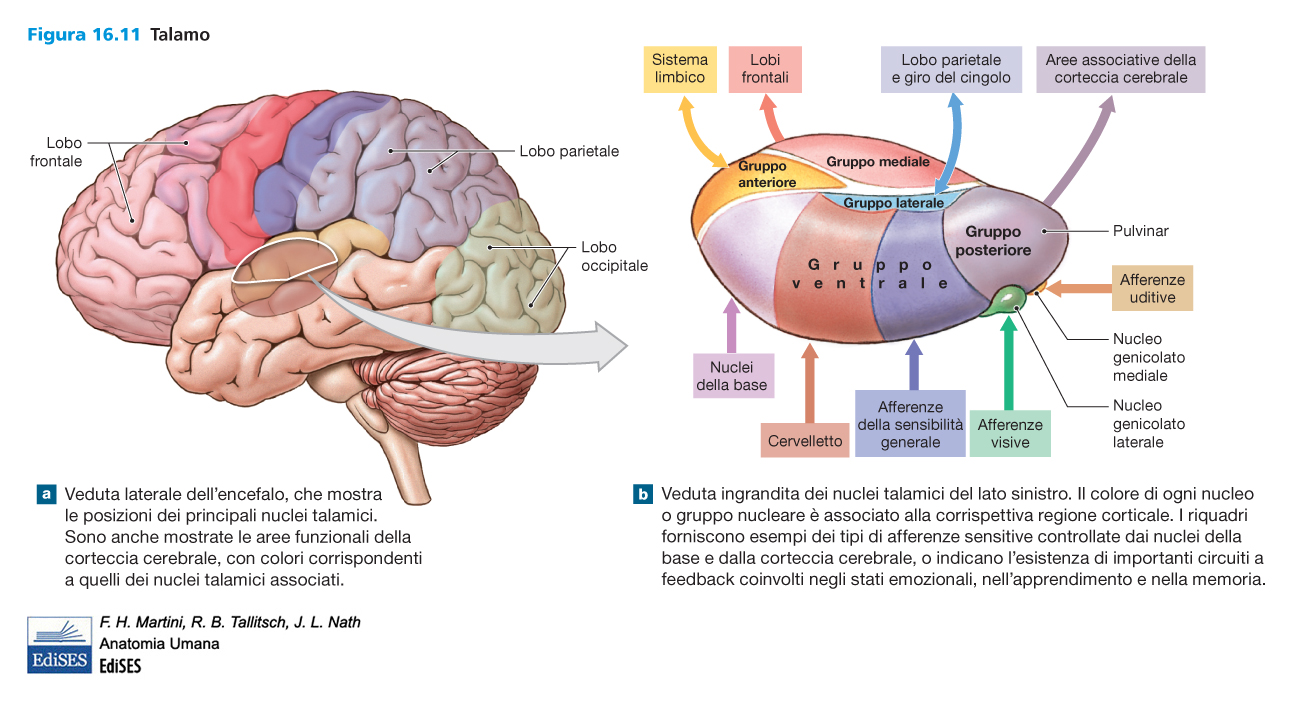 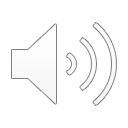 TALAMO
Cospicuo agglomerato di Sostanza Grigia, PARI,  del Diencefalo

È coinvolto nei meccanismi di RITRASMISSIONE di IMPULSI di tipo SENSITIVO e SENSORIALE verso le specifiche AREE della CORTECCIA TELENCEFALICA

Tra i 2 TALAMI CONTROLATERALI si localizza il Terzo Ventricolo Encefalico
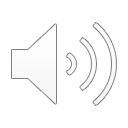 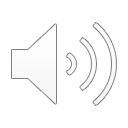 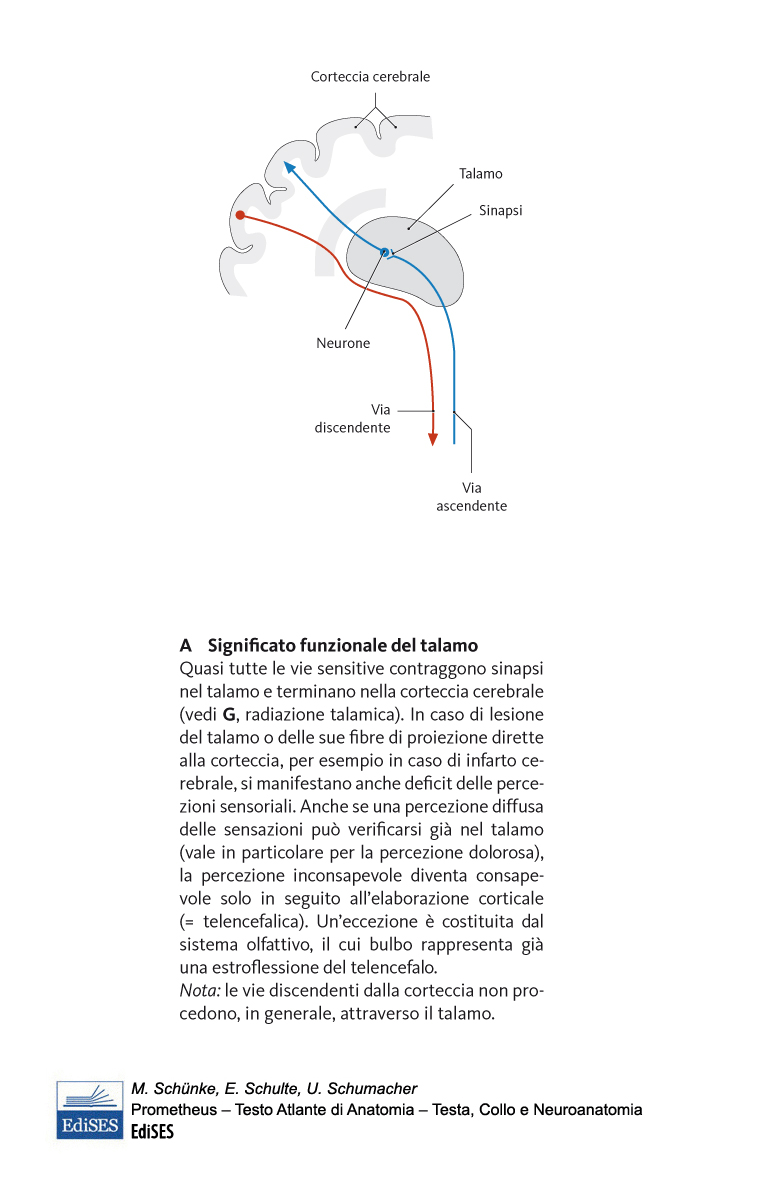 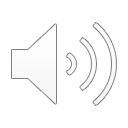 Suddivisione topografica dei nuclei talamici
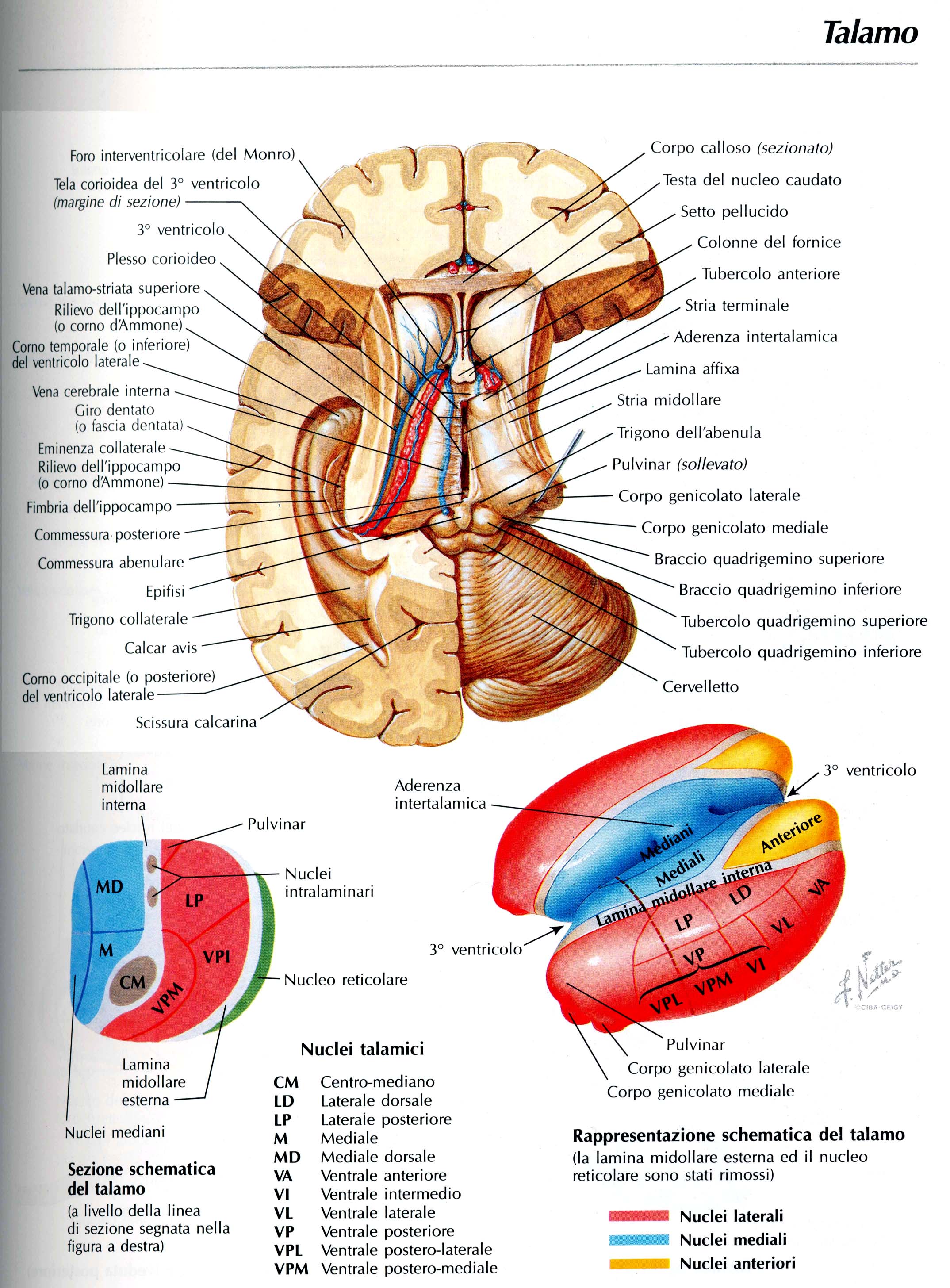 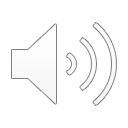 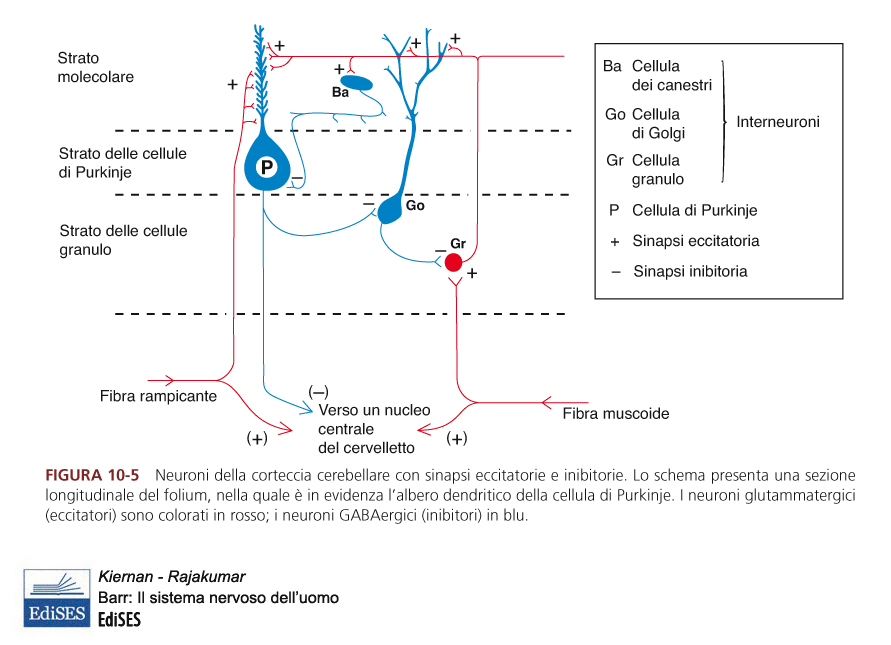 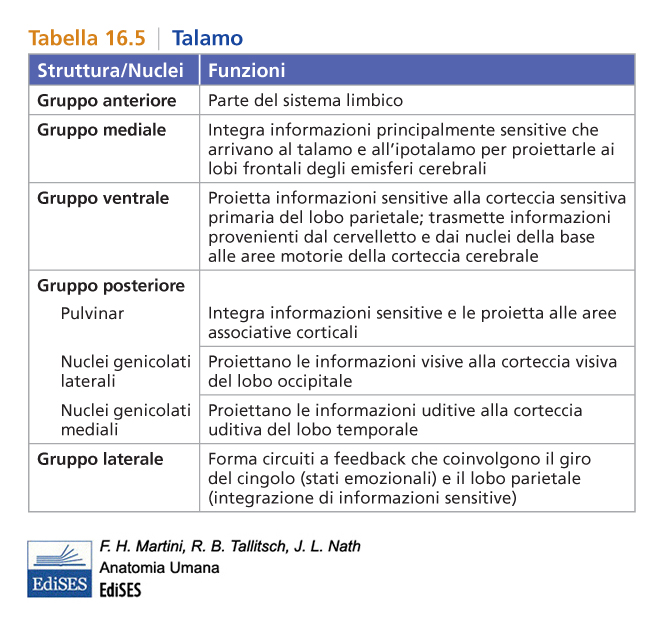 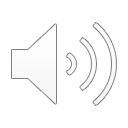 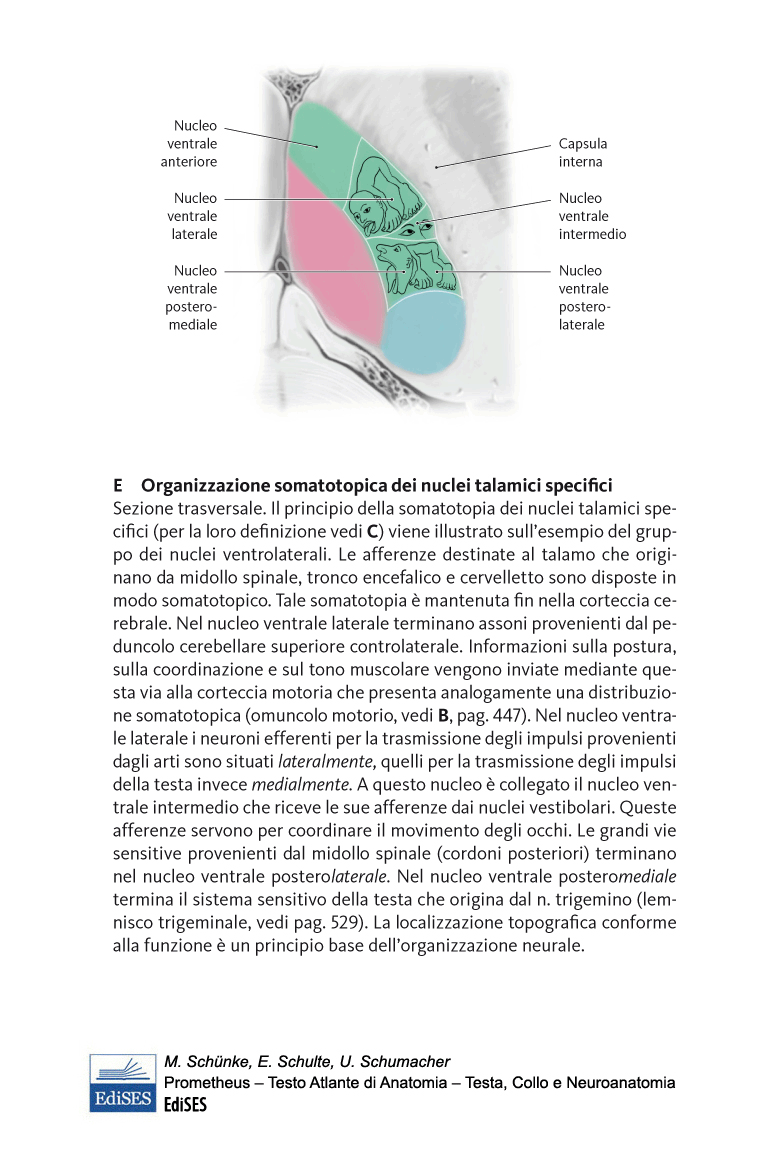 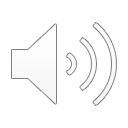 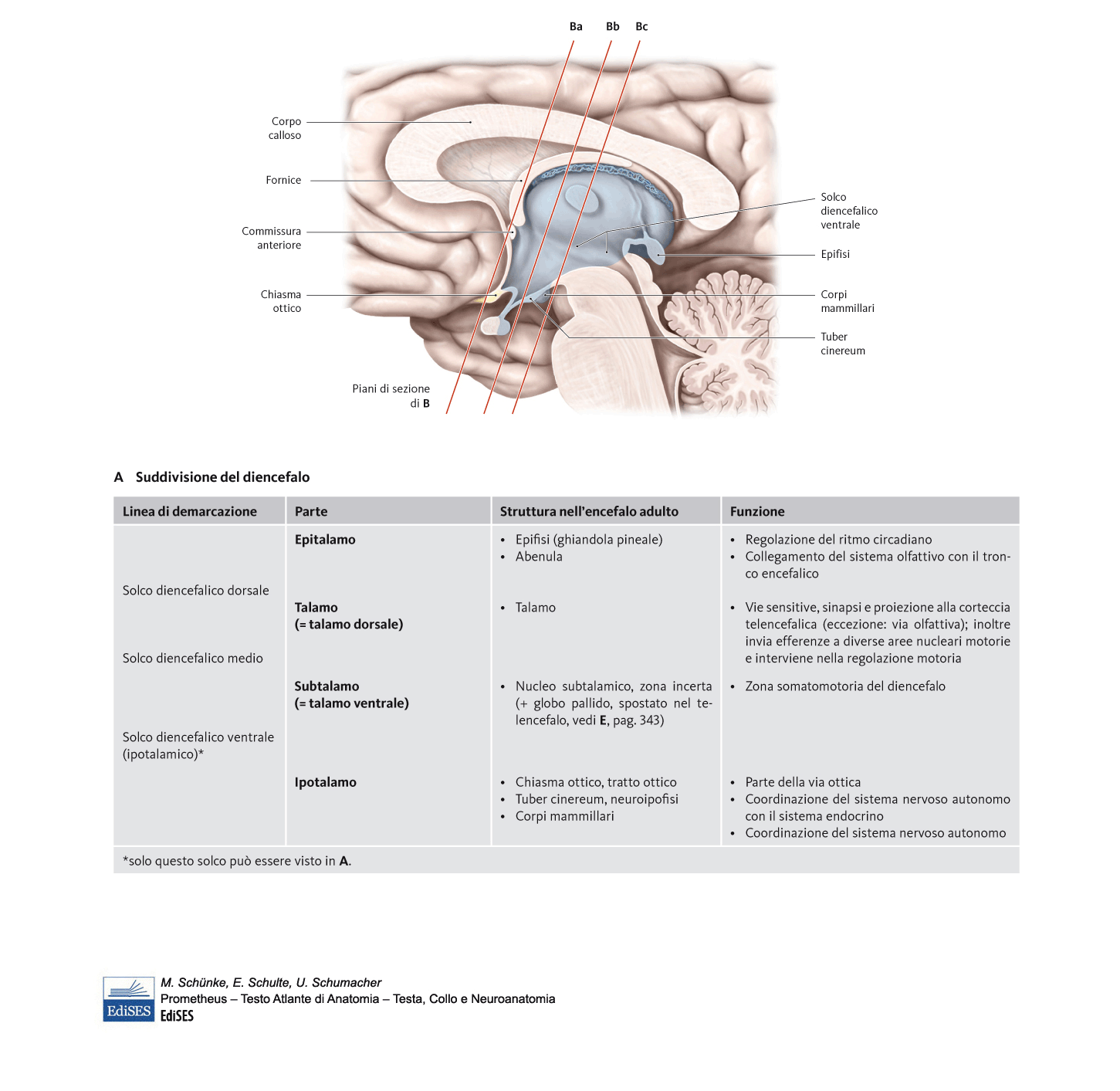 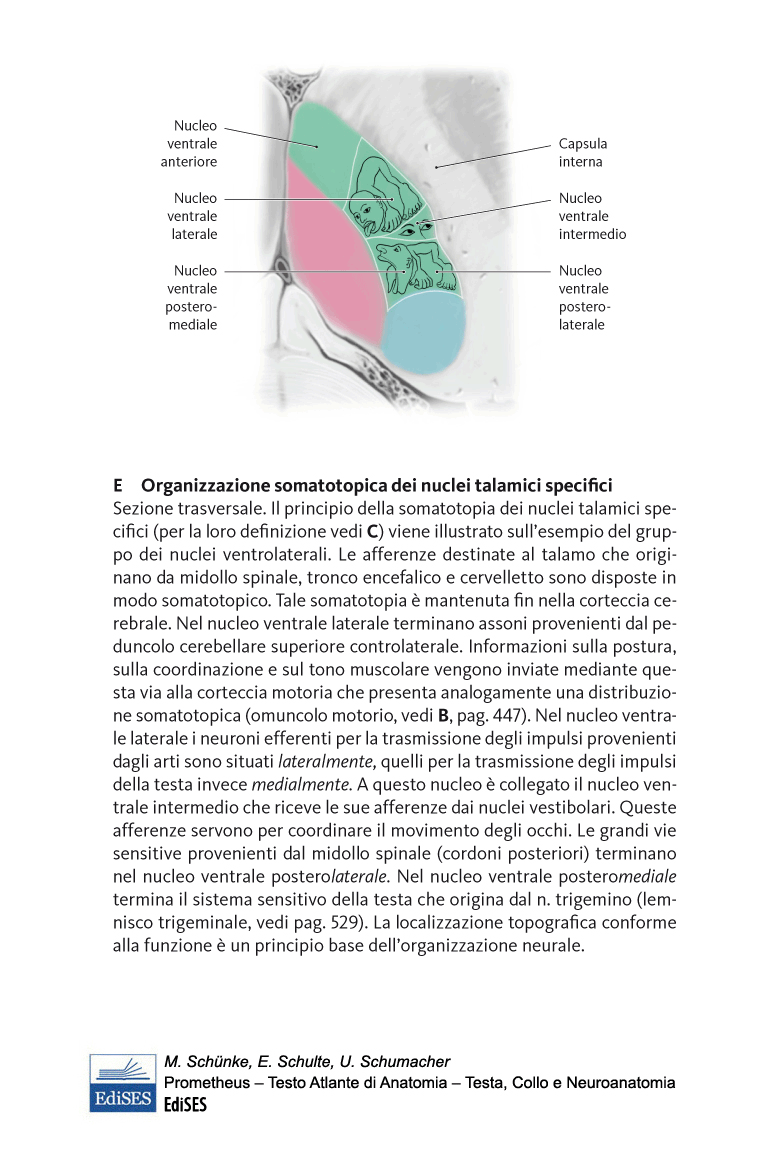 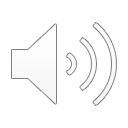 I P O T A L A M O
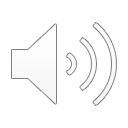 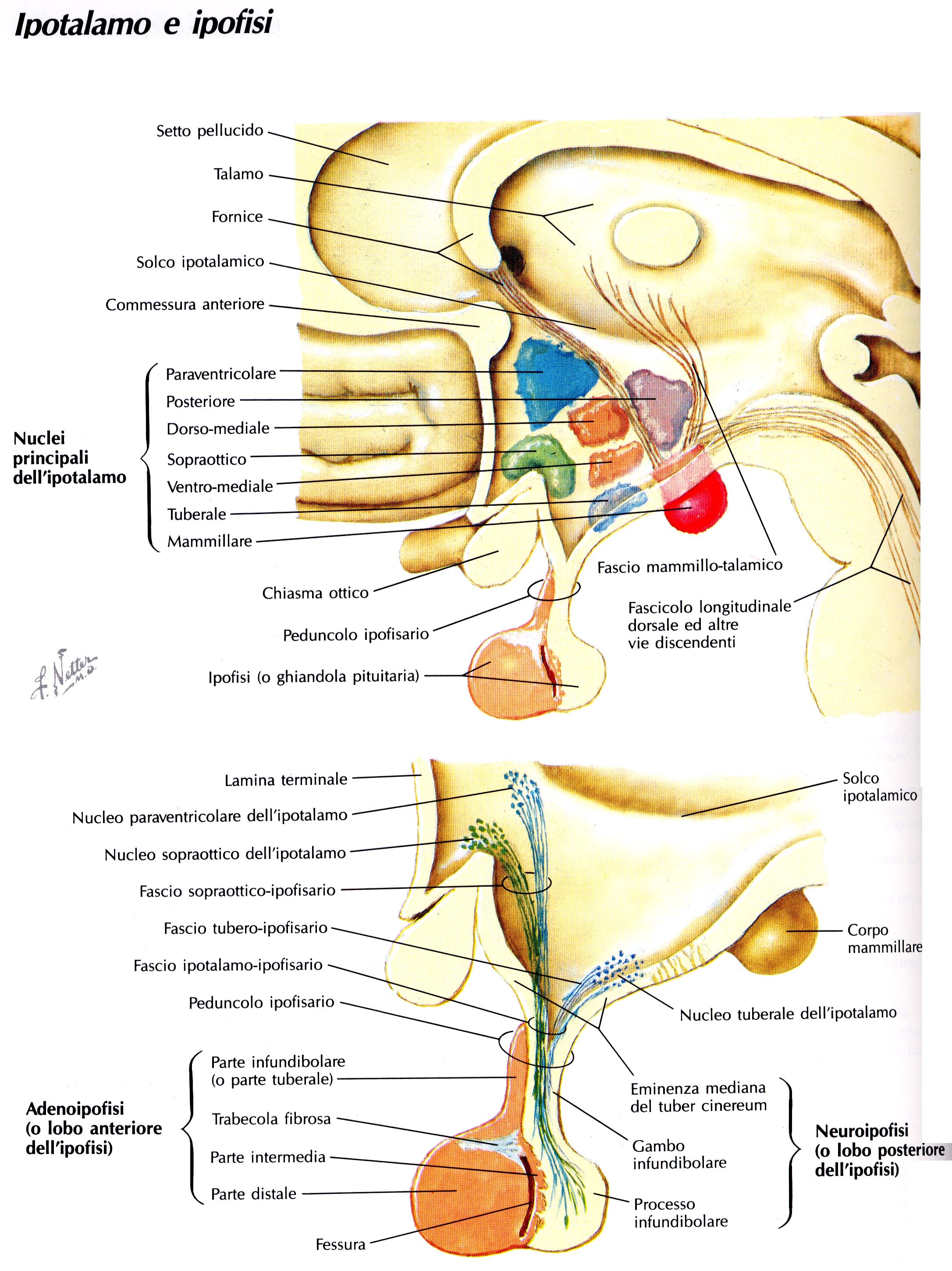 IPOTALAMO 
e 
IPOFISI
IPOTALAMO
ED
IPOFISI
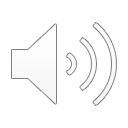 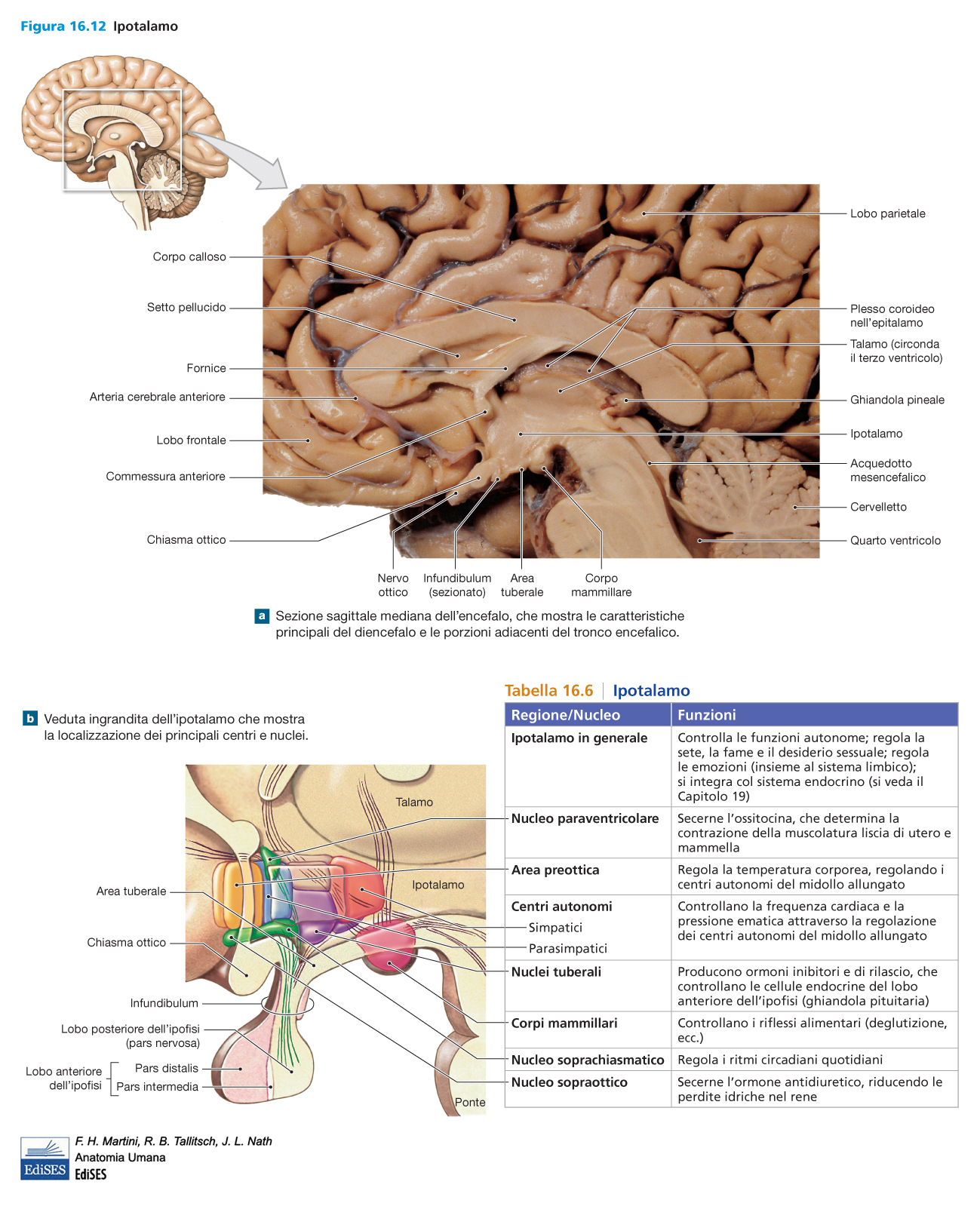 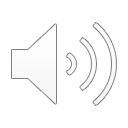 COINVOLGIMENTO DELL’IPOTALAMO NELLE  ATTIVITA’ DEL S.N.A.
Regolazione delle funzioni del sistema circolatorio e   
 della composizione dei fluidi corporei
Termoregolazione (CENTRO TERMOREGOLATORE)
Regolazione del metabolismo energetico
Funzione riproduttiva
Risposta alle condizioni di stress

È il Centro Superiore di controllo delle funzioni viscerali (coordinatore del Sistema Nervoso Autonomo)
È pure un Centro di Connessione tra Corteccia Telencefalica (sede della Coscienza) e Centri Inferiori del Sistema Nervoso Autonomo, contribuendo al legame tra «psiche e soma» (via attraverso la quale «la mente influenza il corpo»… )
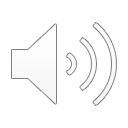 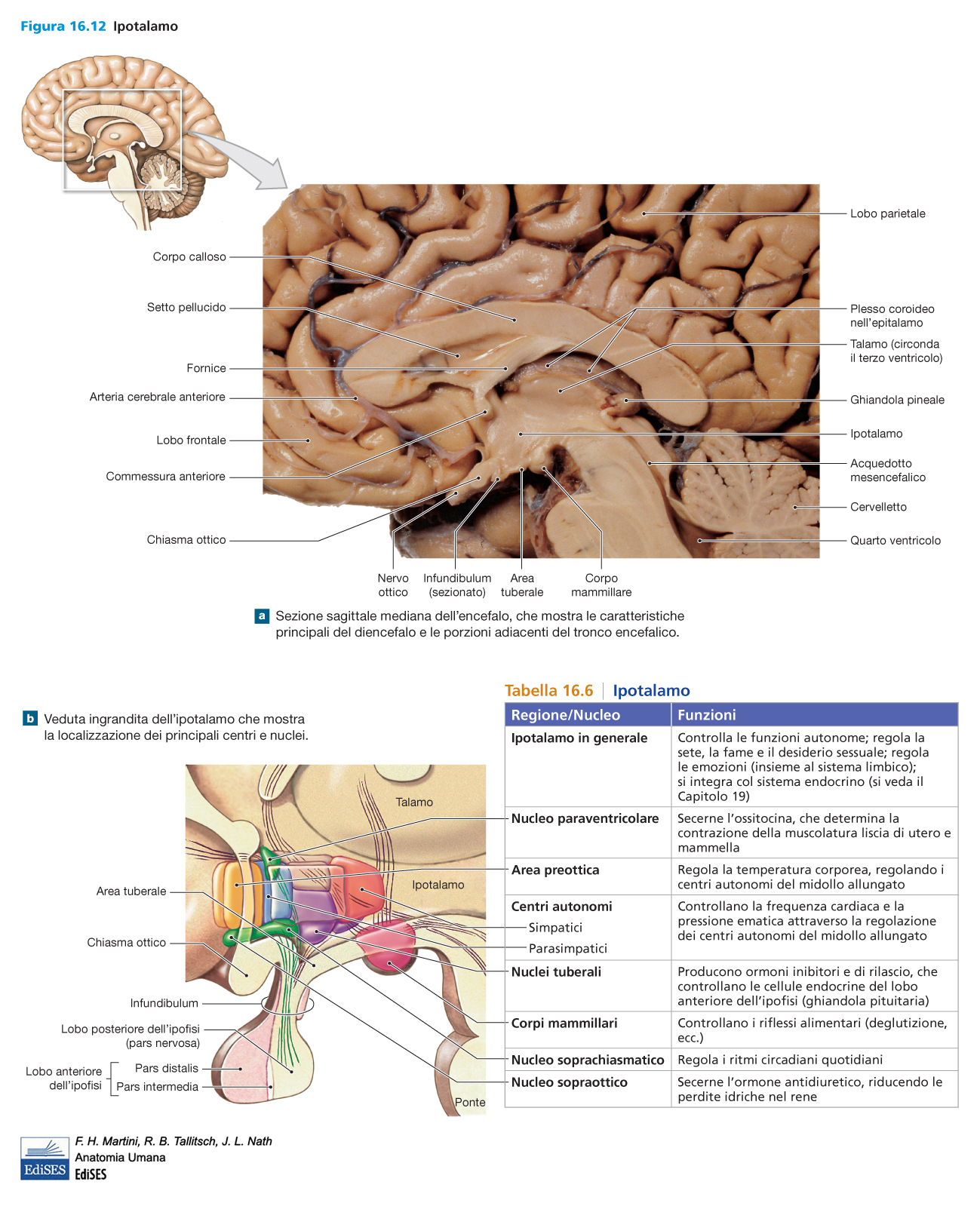 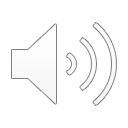 PRINCIPALI MODALITÀ DI AZIONE DELL’IPOTALAMO
Attraverso il SISTEMA ENDOCRINO (NEUROSECREZIONE e la cosiddetta VIA UMORALE)

Attraverso il SISTEMA NERVOSO AUTONOMO (innervazione ORTOSIMPATICA e PARASIMPATICA nella cosiddetta VIA NERVOSA)
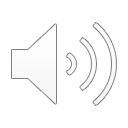 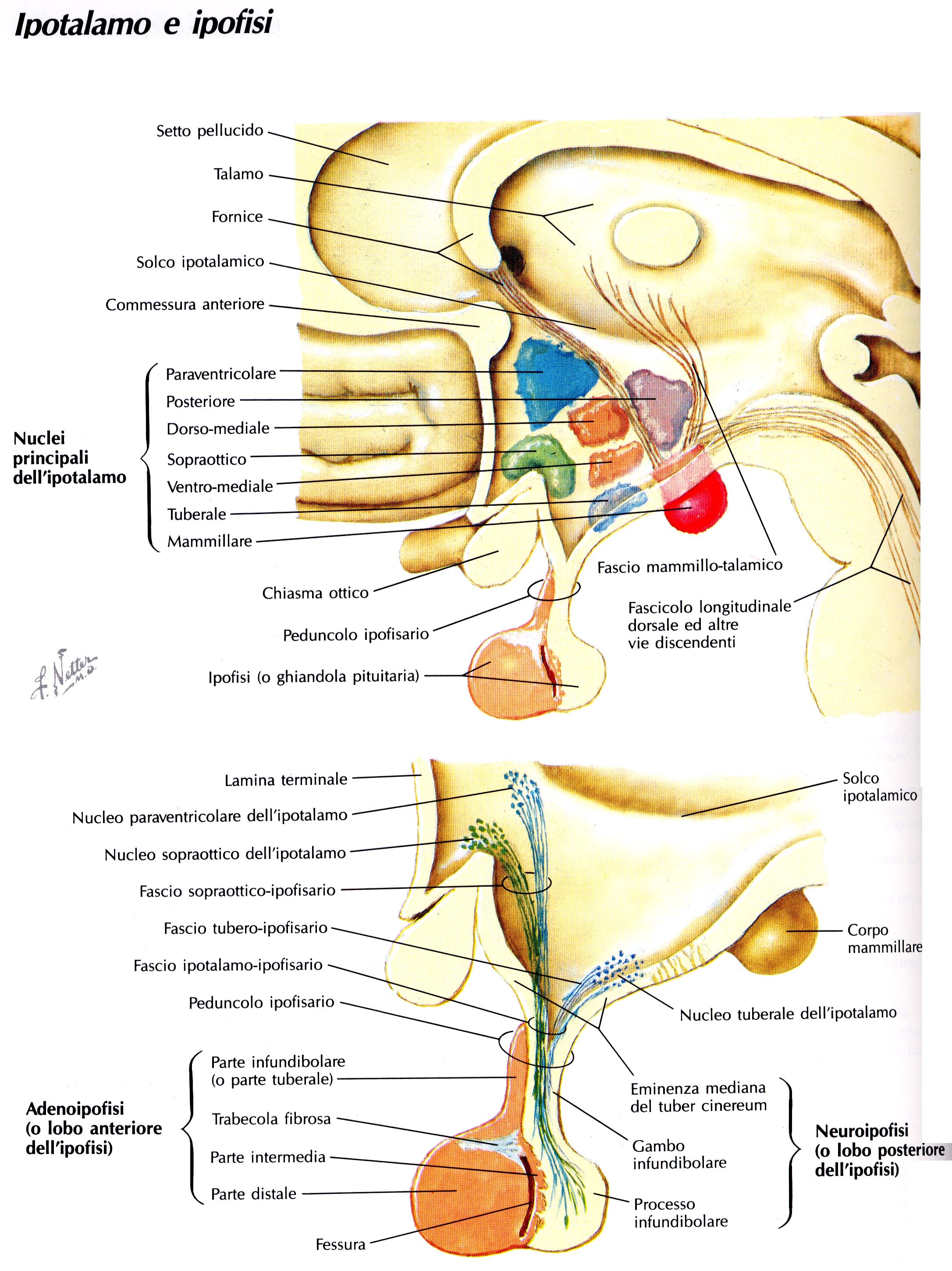 IPOTALAMO 
e 
IPOFISI
IPOTALAMO
ED
IPOFISI
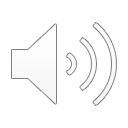 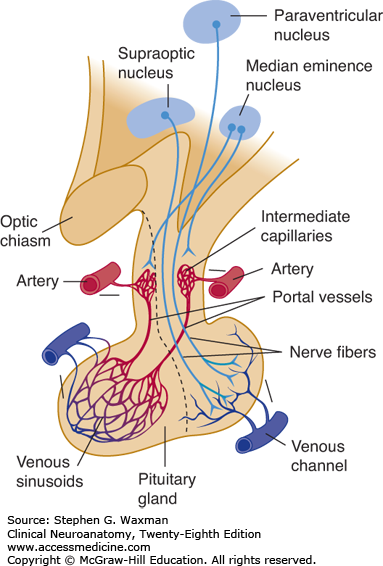 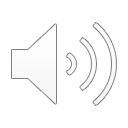 MODALITA’ DI AZIONE UMORALE DELL’ IPOTALAMO
L’ influenza dell’ Ipotalamo sulle GHIANDOLE ENDOCRINE avviene tramite specifici FATTORI DI RILASCIO (Releasing Factors) che, tramite un CIRCOLO VENOSO INTRINSECO all’ Ipotalamo stesso (CIRCOLO PORTALE IPOTALAMO-IPOFISARIO), vengono veicolati alla Porzione Anteriore dell’ Ipofisi, stimolandone la produzione dei relativi ORMONI, che, a loro volta, influenzano l’attività di altre Ghiandole ENDOCRINE (Tiroide, Surrene, Gonadi ed altre).

A propria volta, l’ IPOTALAMO secerne ORMONI «PROPRI» che sono la OSSITOCINA (dal Nucleo PARAVENTRICOLARE) e l’ ADIURETINA (Ormone Antidiuretico, dal Nucleo SOPRAOTTICO)
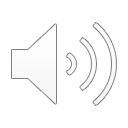 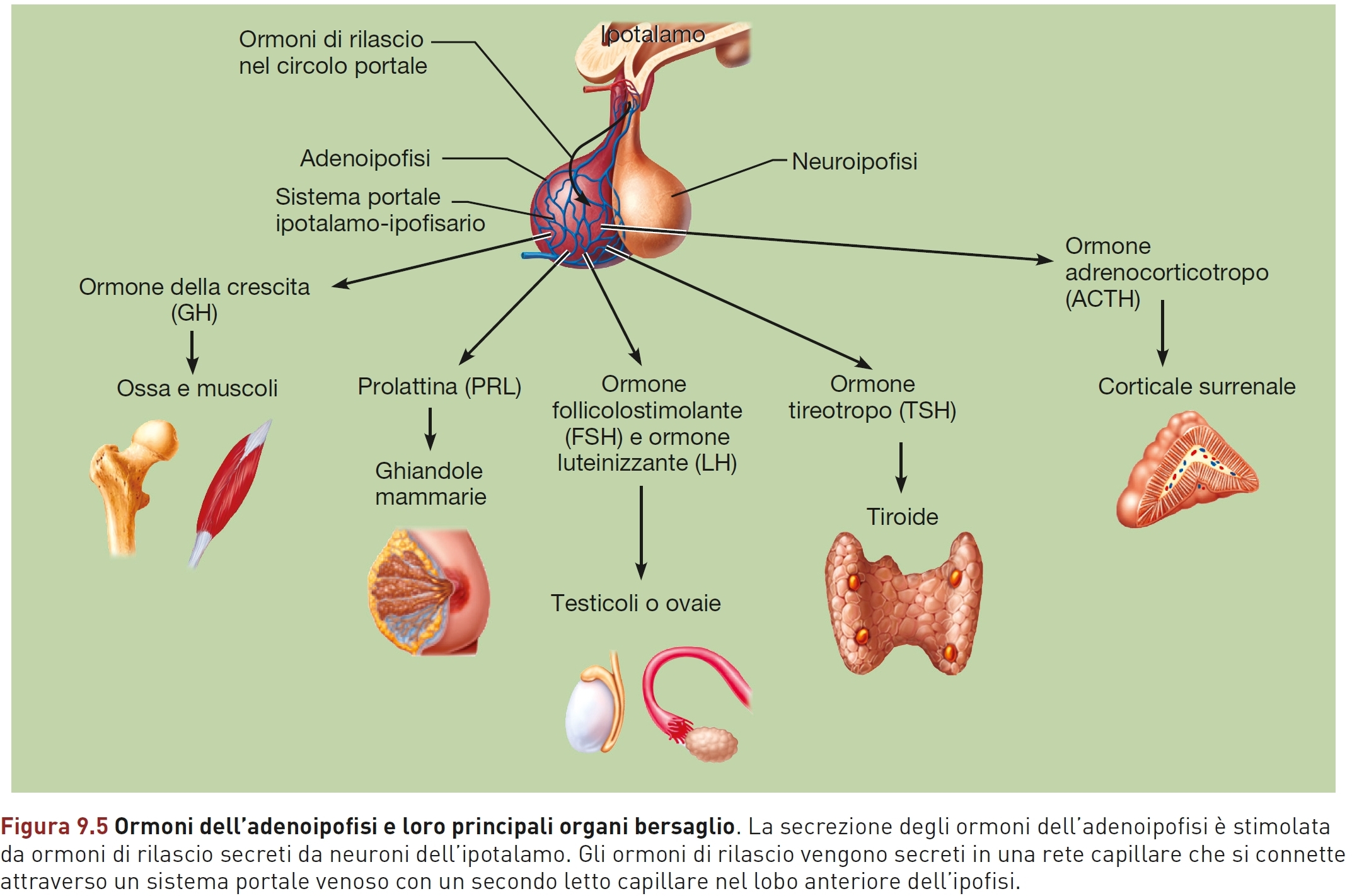 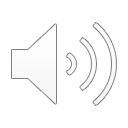 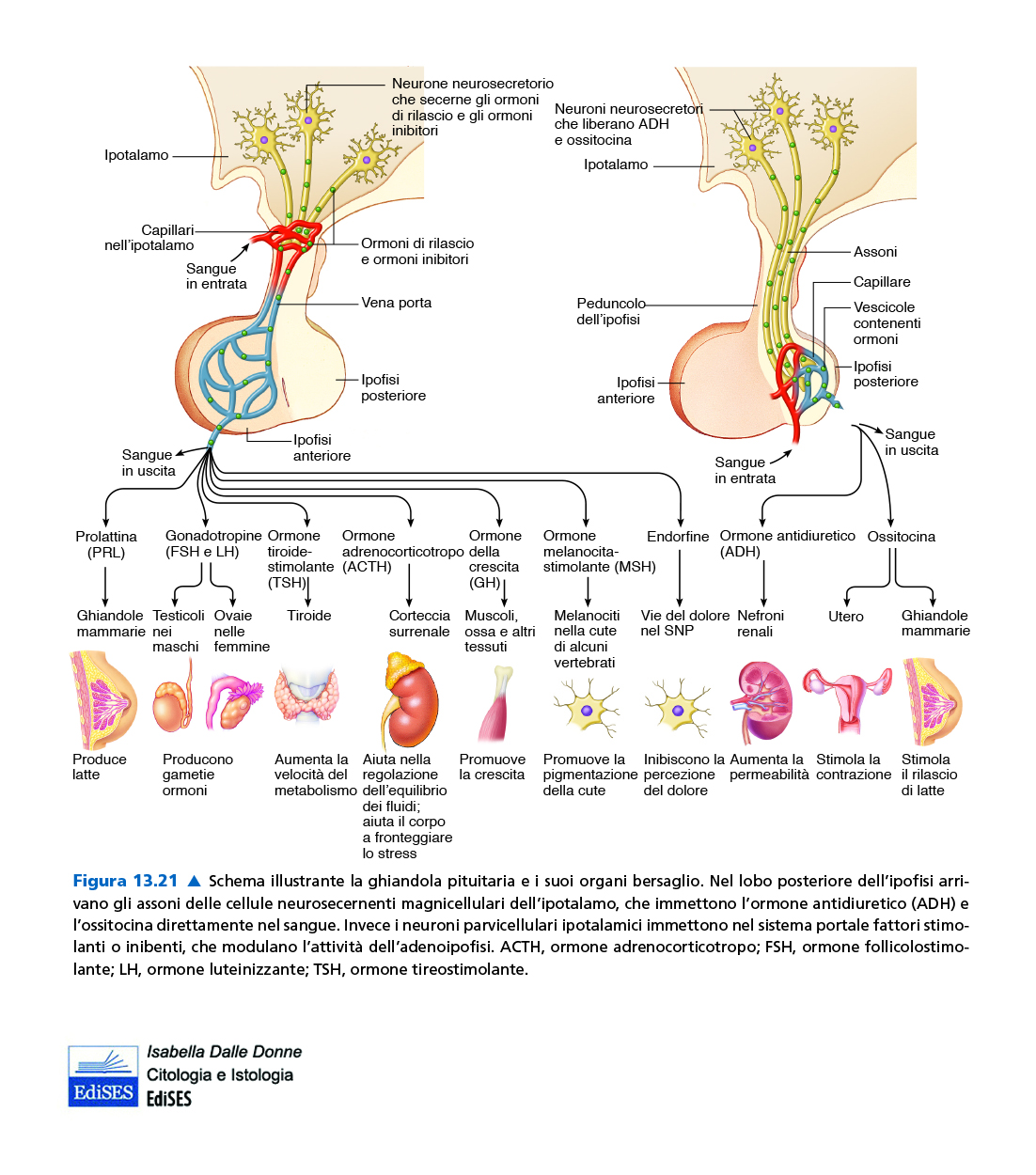 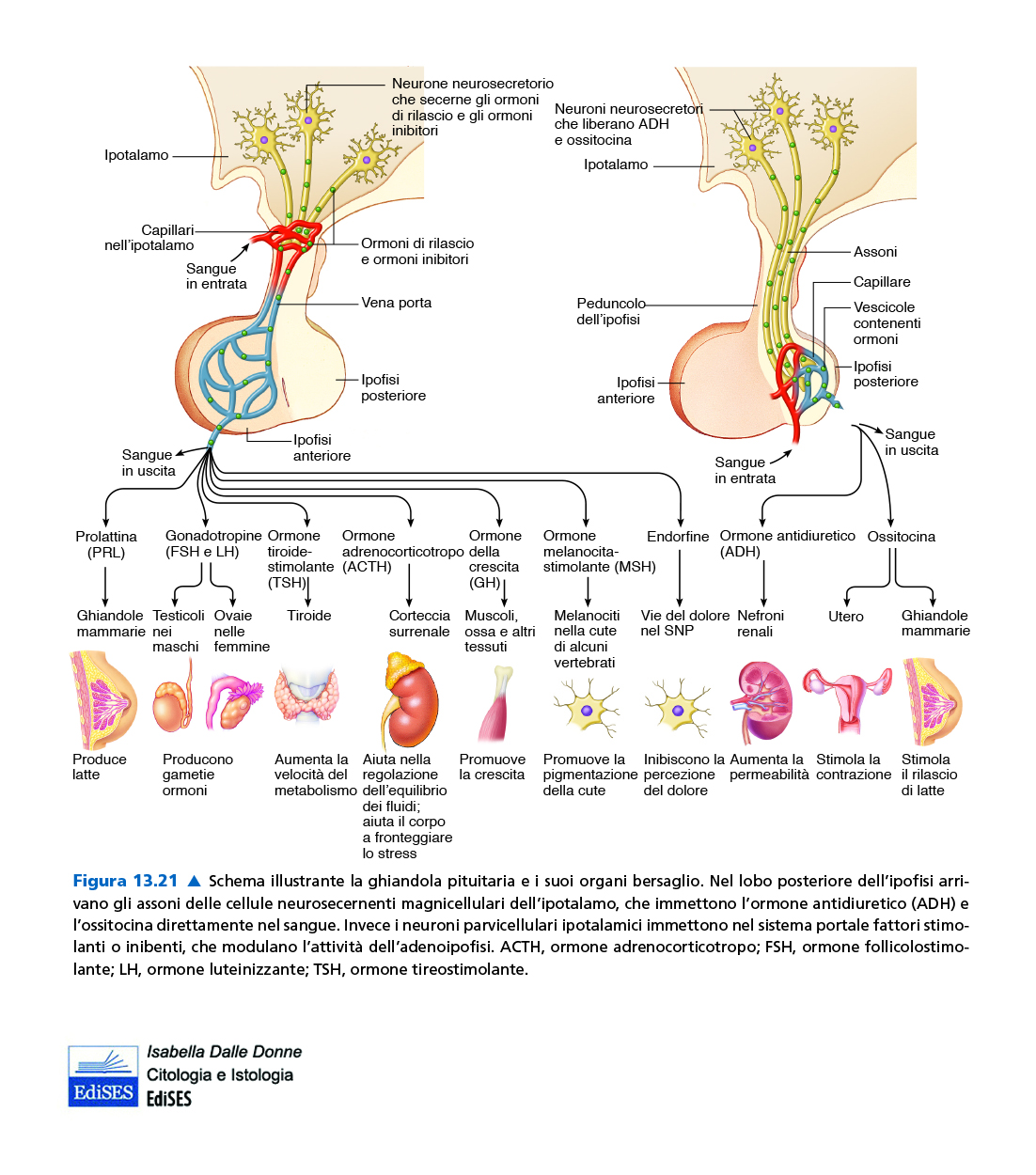 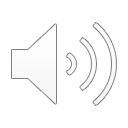